Welcome to Parent as Partners Night!
Myers Corners Elementary SchoolGrade 1
Margaret.Fischer@wcsdny.org
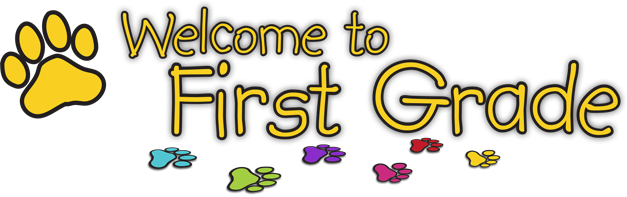 Mrs. Fischer’s 1st Grade
Class Schedule
 
8:25-9:00		Arrival/unpack/morning work
	Morning Meeting/Calendar/Shared Reading 
9:00-9:20		Phonics
9:20-10:44		ELA Workshop (Reading/Writing)
10:44-11:29		LUNCH
11:35-12:10		RECESS
12:15-1:15		MATH Workshop
				(12:58-1:38 Library Day 2- Mrs. Simmons)
1:20-1:35		SNACK
1:41-2:21		Specials
					Days 1 & 4- ART- Ms. Higgins
					 Days 2 & 5- MUSIC- Mrs. Barrett
					Days 3 & 6- P.E.- Mr. Cunniff
2:25- 3:00		Social Studies/Science
				(2:24-3:04) Days 3 & 5- COMPUTER LAB 
3:00-3:25		Read Aloud/ Pack up/ Jobs/ Dismissal
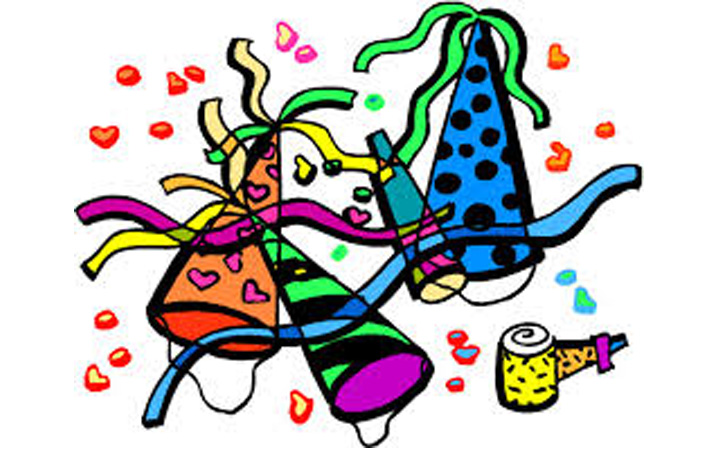 Class Parties
We will need 2 room parents to attend and organize all class celebrations this year.
In addition to the 2 room parents, we have 3 additional slots available for parents interested in helping at the class celebrations.  The room parents will contact these volunteers to collaborate and plan for the parties.
All parents are invited to attend the end of year celebration in June.
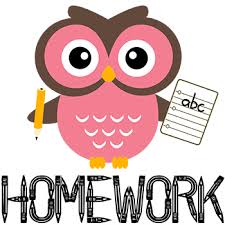 Homework
We will be sending home your iReady log in information shortly.  Children can begin using the program once log in information is sent home to practice skills and complete their homework chart.

Please read with your child every night for at least 15 minutes

Practice snap words

Follow homework chart provided as a guide
First Grade Curriculum
English/Language Arts- 
	
Phonics/Word Study- Lucy Calkins Phonics program
Guided Reading- Reading in small groups
Readers Workshop- Students read a text independently and respond to what they have read
Writer’s Workshop- Students write independently with teacher support
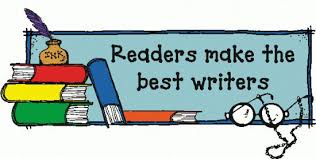 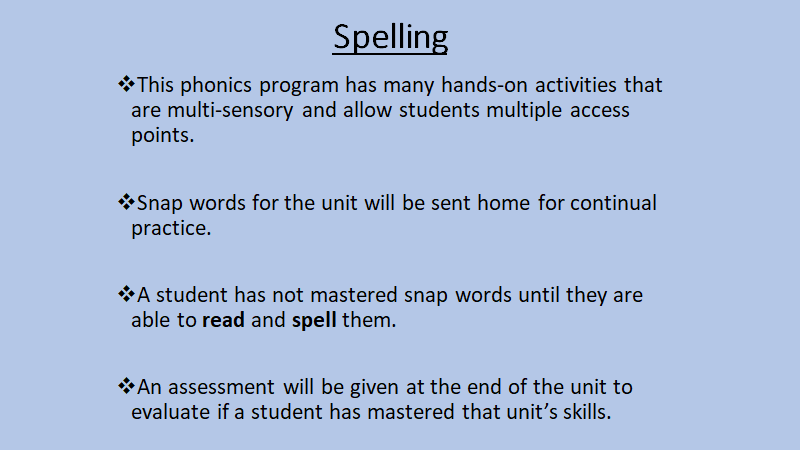 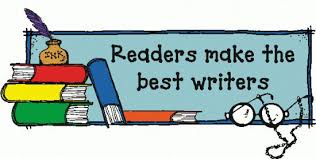 Mathematics
Engage New York Math Modules (supplementing with Math in Focus)
It involves:
	Recognition and writing of numbers 0-120
	Number sense
	Addition facts/subtraction facts
	Place value
	Time, money, measurement, geometry
	Problem solving
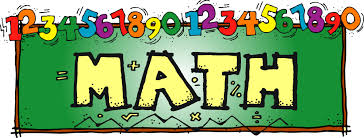 Social Studies & Science
It is integrated with use of literature and shared/interactive writing experiences. 
Social Studies units of study: Rules & Laws, Family, Community, Needs & Wants 
Science units of study: Patterns& Cycles,
	sound & light waves
	Living things
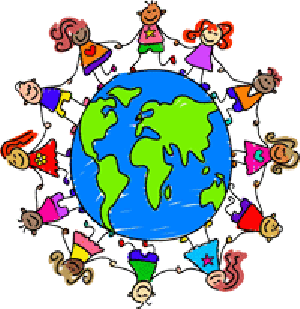 Please let me know if you have any questions! 
Margaret.Fischer@wcsdny.org
Thank you for taking the time to be here tonight.
We are looking forward to a wonderful year! 
Ma
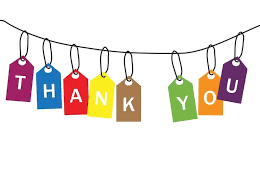